حالات المأموم مع الإمام في الصلاة
حالات المأموم مع الإمام في الصلاة
للمأمومِ معَ إمامهِ أربعُ حالاتٍ :
الوحدة
4
1- المتابعة : وهي أنْ يكونَ دخولهُ في الصلاةِ وانتقالهُ منْ ركنٍ إلى آخرَ عقبَ إمامهِ مباشرةً..
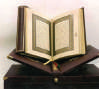 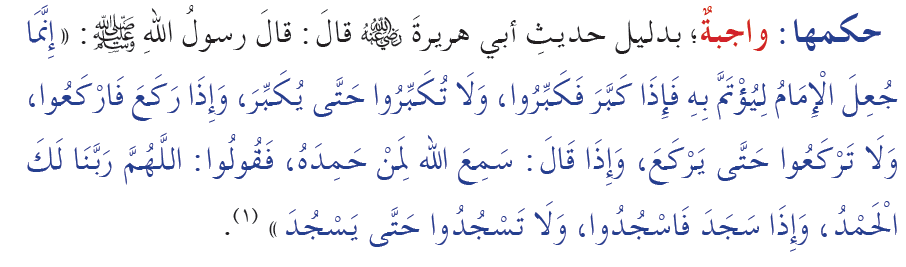 الدرس الثالث
حالات المأموم في الصلاة
2- الموافقةُ : وهي موافقةُ الإمامِ في الانتقالِ بينَ الأركانِ.
الوحدة
4
حكمها : محرمةٌ
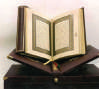 الدرس الثالث
حالات المأموم في الصلاة
الوحدة
4
3- المسابقة : وهي التقدمُ على الإمامِ في انتقالاتِ الصلاةِ.
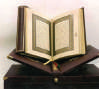 حكمها : محرمةٌ ؛ لحديثِ أبي هريرةَ عنِ النبيِّ صلى الله عليه و سلم  قالَ :
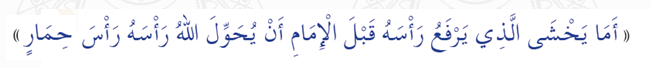 الدرس الثالث
حالات المأموم في الصلاة
4- المخالفة : وهيَ التأخرُ عنِ الإمامِ في الدخولِ إلى الصلاةِ والانتقالِ بينَ الأركانِ
الوحدة
4
حكمها : محرم التأخر عن الإمام بركن فأكثر بلا عذرٍ .
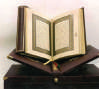 الدرس الثالث
حالات المأموم في الصلاة
نشاط 1         أربط بين الحالة والمثال فيما يأتي :
الوحدة
4
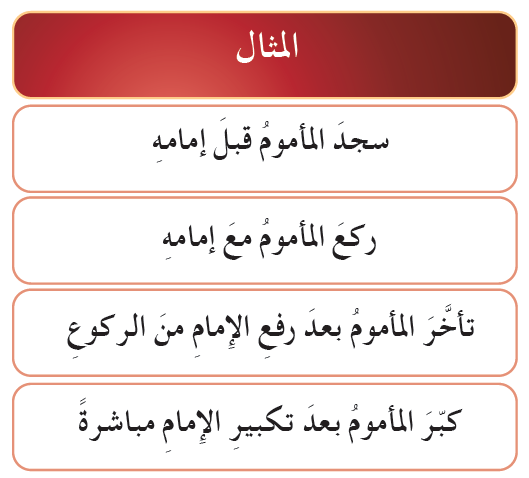 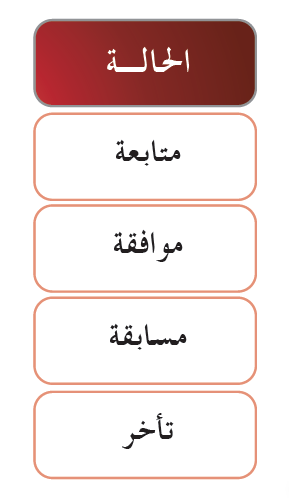 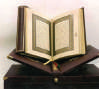 الدرس الثالث
حالات المأموم في الصلاة
نشاط 1         ألخّصُ حالاتِ المأمومِ معَ الإمامِ في الصلاةِ في خريطةِ المفاهيمِ الآتيةِ :
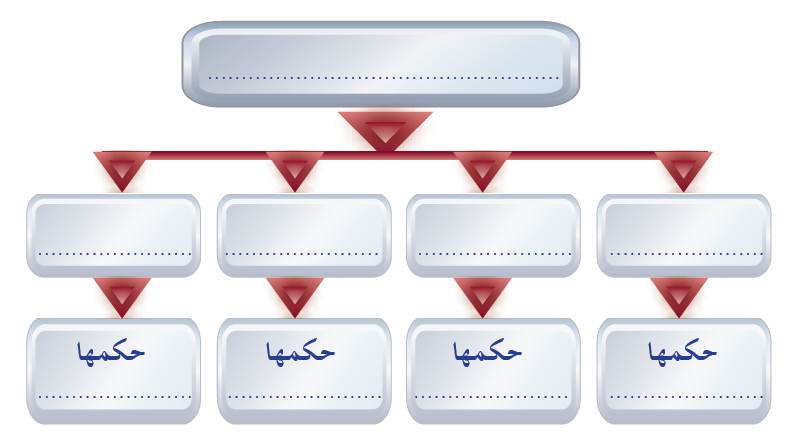 الوحدة
4
حالات المأموم مع الإمام في الصلاة
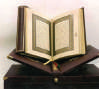 المخالفة
المسابقة
الموافقة
المتابعة
واجبة
مكروهة
محرمة
محرمة
الدرس الثالث
حالات المأموم في الصلاة
انتهى الدرس